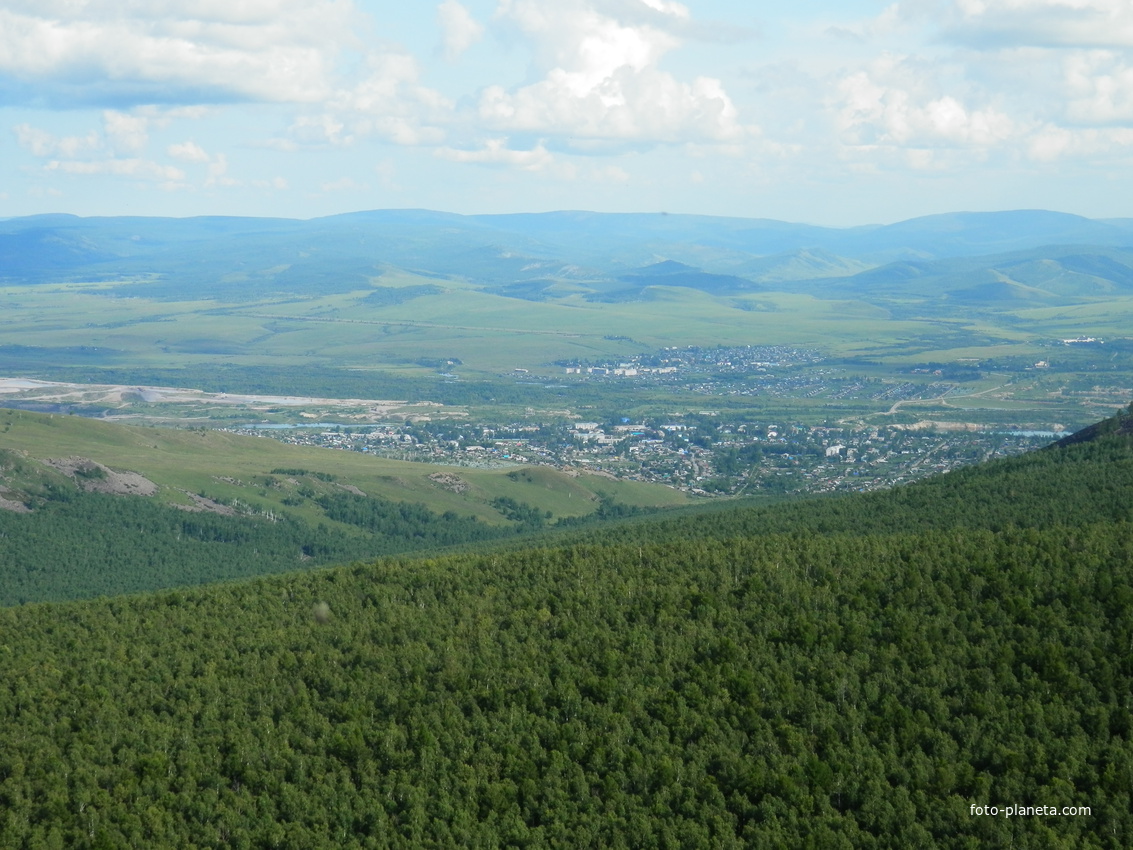 Утвержден распоряжением администрации муниципального района
 «Балейский район»
от 28 сентября 2021 г. №382
Инвестиционный паспорт муниципального района «Балейский район»Забайкальского края
История муниципального района «Балейский район»
Решением Президиума ВЦИК от 11.02.1935 г. образован Балейский район в составе 34 сельских Советов с центром в селе Казаково с последующим перенесением в рабочий поселок Балей. В 1938 году рабочему поселку Балей был присвоен статус города. Муниципальный район «Балейский район» преобразован в единое муниципальное образование Законом Читинской области от 18.04.2007 г. № 913-ЗЧО «О преобразовании городского округа «Город Балей» и муниципального района «Балейский район» .
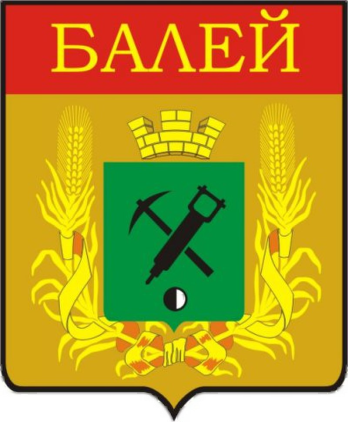 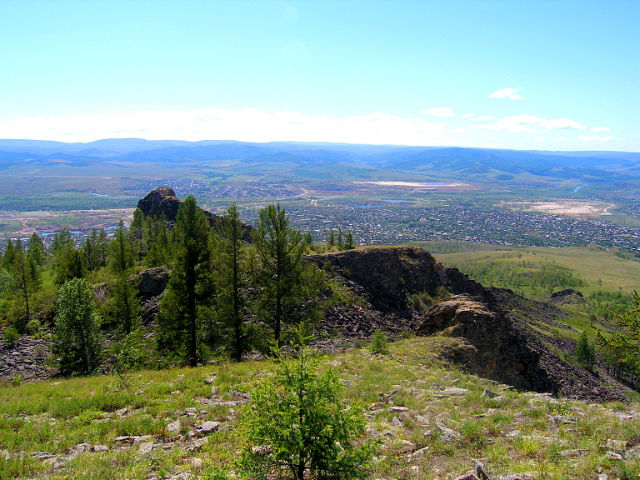 Географическое положение
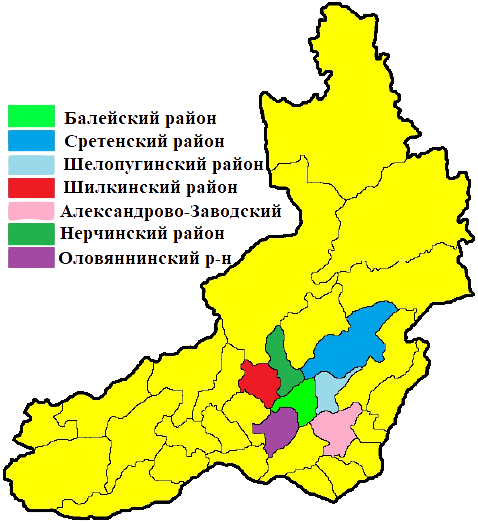 Балейский район расположен на востоке Забайкальского края. 
С востока граничит с Шелопугинским районом; с юга – с Оловяннинским, Борзинским и Александро-Заводским районами; 
с запада - с Шилкинским районом; с севера – с Нерчинским и Сретенским районами.
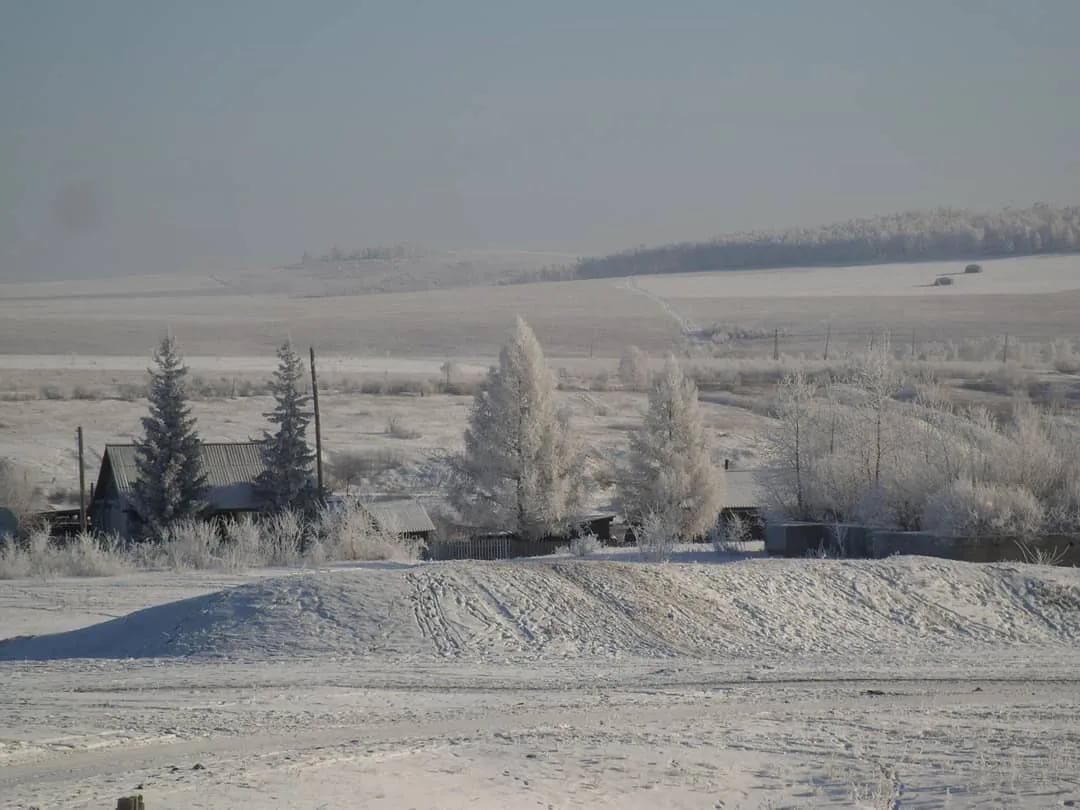 Климатические условия
Климат района – резко континентальный. Характеризуется значительным различием между средними температурами зимних и летних месяцев.
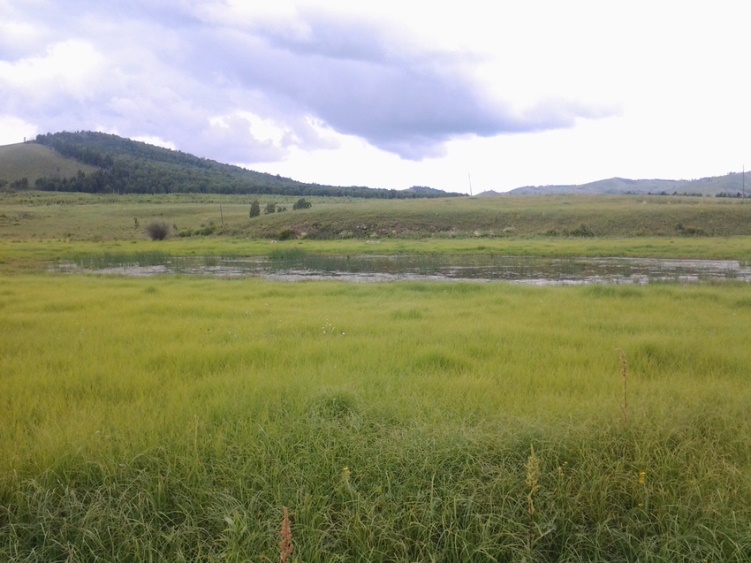 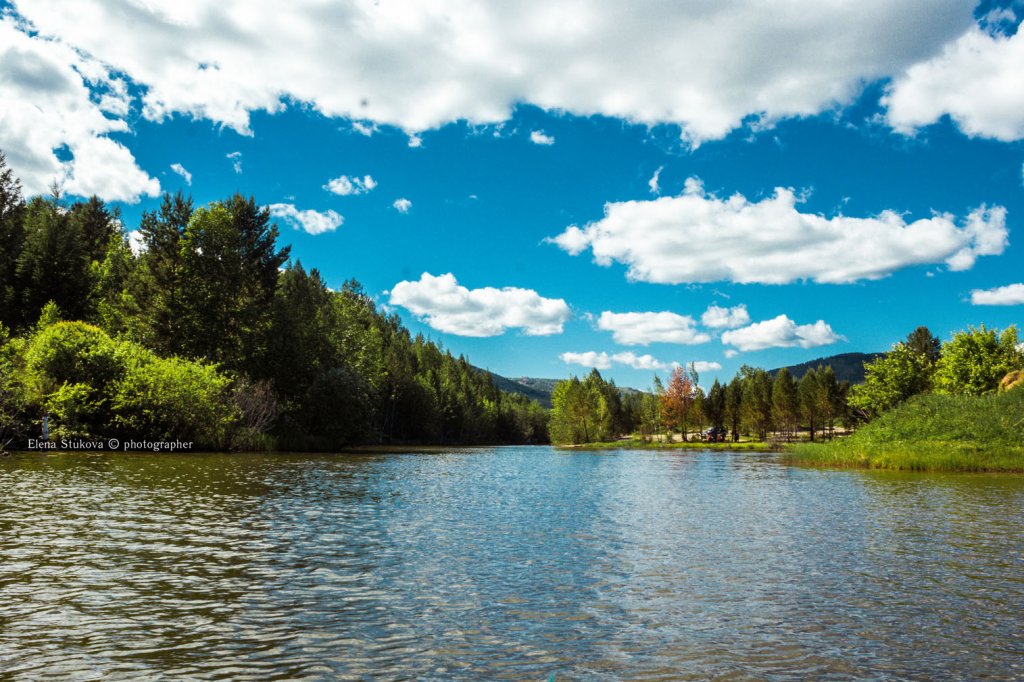 Зимы суровые, малоснежные и длятся с середины октября по первую декаду апреля. Лето короткое, с большим колебанием дневных и ночных температур . Осень продолжительная и отличается ясной погодой.
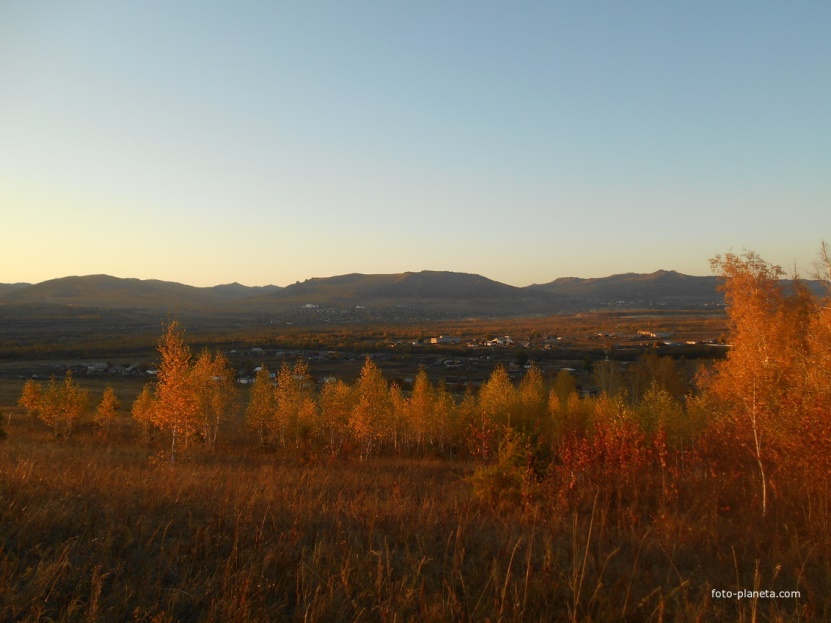 Административно-территориальное деление муниципального района «Балейский район»
МР «Балейский район» состоит из 1 городского и 9 сельских поселений, объединяющих 31 населенный пункт:

ГП «Город Балей»
СП «Ундино-Посельское»
СП «Матусовское»
СП «Нижнекокуйское»
СП «Подойницынское»
СП «Ундинское»
СП «Казаковское»   
СП «Жидкинское»
СП «Нижнеильдиканское»
СП «Нижнегирюнинское»
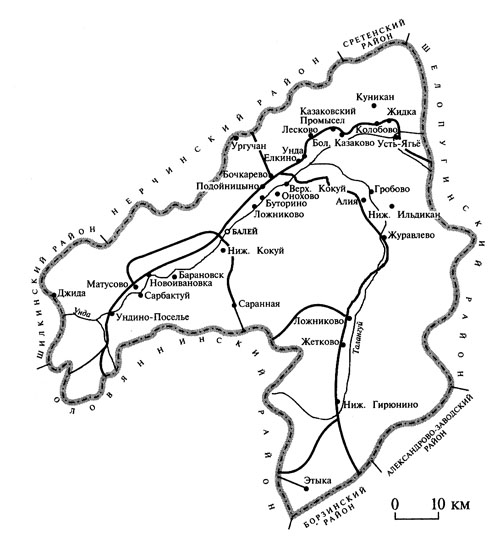 Полезные ископаемые
Земельные ресурсы
Земельные участки из земель сельскохозяйственного назначения, планируемые для вовлечения в инвестиционный оборот,                                                                                                                                                                                                                                                                                                        расположенные на территории МР "Балейский район", по состоянию на 01.06.2021 г.                                                                                                                                             (участки, поставленные на государственный кадастровый учет)   в ГА
Земли сельскохозяйственного назначения планируемые для вовлечения в инвестиционный оборот,                                                                                                                                                                                                                                                                                                                                                               расположенные на территории МР "Балейский район",   по состоянию на  01.06.2021г. в ГА                                                                                                                                                                                                                                                                    ( участки,  не поставленные на государственный кадастровый учет, но в дальнейшем их возможно предоставить инвесторам)
Водные ресурсы
Водные ресурсы района располагаются на землях различных категорий, и только их незначительная часть учтена как земли водного фонда. Изученные поверхностные водные объекты Балейского района позволяют оценить его обеспеченность этим важнейшим территориальным ресурсом, который используется в любой экономической деятельности и является необходимым компонентом обеспечения жизнедеятельности человека и всей биосистемы. В состав гидрографической сети района входят реки Онон и Унда с многочисленными притоками и озерами, принадлежащими бассейну реки Амур.
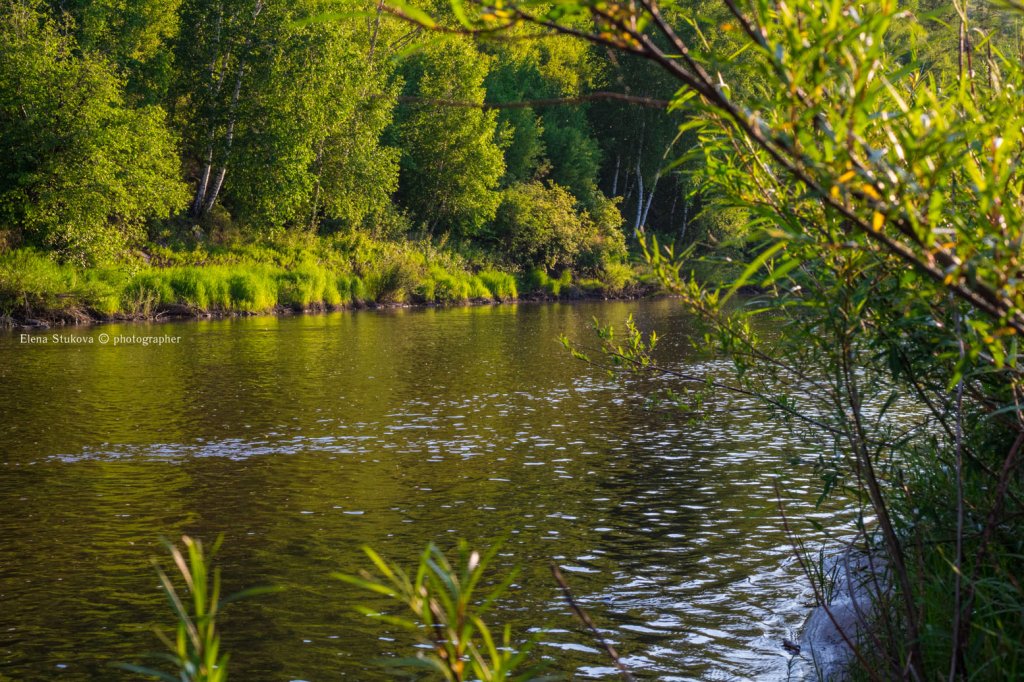 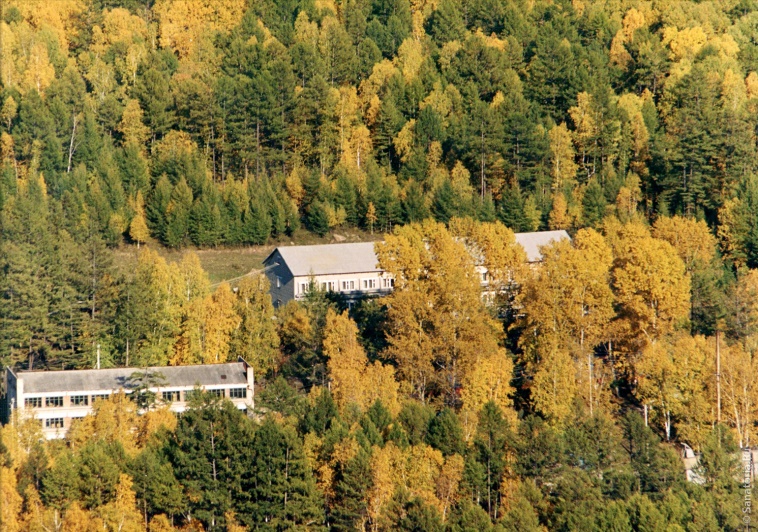 Рекреация
Курорт «Ургучан»
Основной природный лечебный фактор курорта Ургучан - это радоновая углекислая гидрокарбонатная кальциево-магниевая вода, применяется для ванн, душей и питьевого лечения.
Один из пяти в стране он предназначен для лечения опорно-двигательных и сердечно-сосудистых систем.
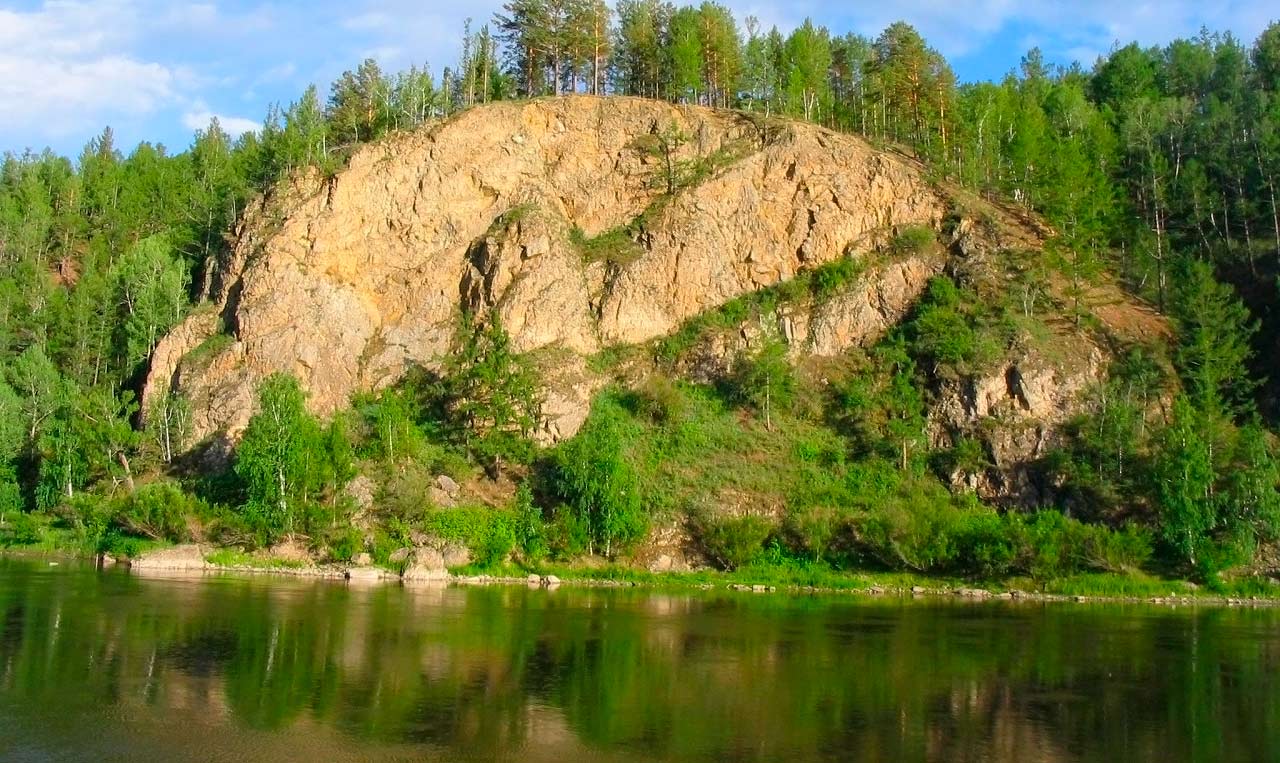 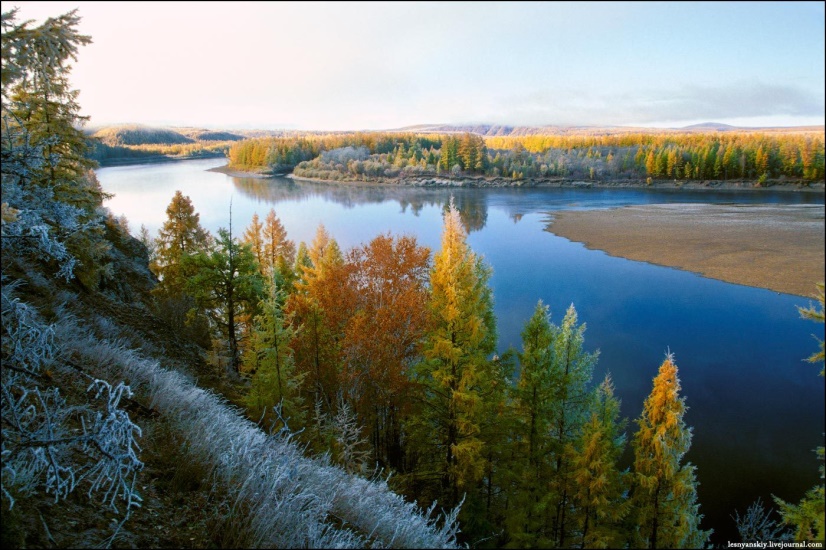 Ургучан называют одним из чудес Забайкалья. Уникальная природа в совокупности с целебной воды и таинственной энергетикой лесов делают уникальными места Ургучана.
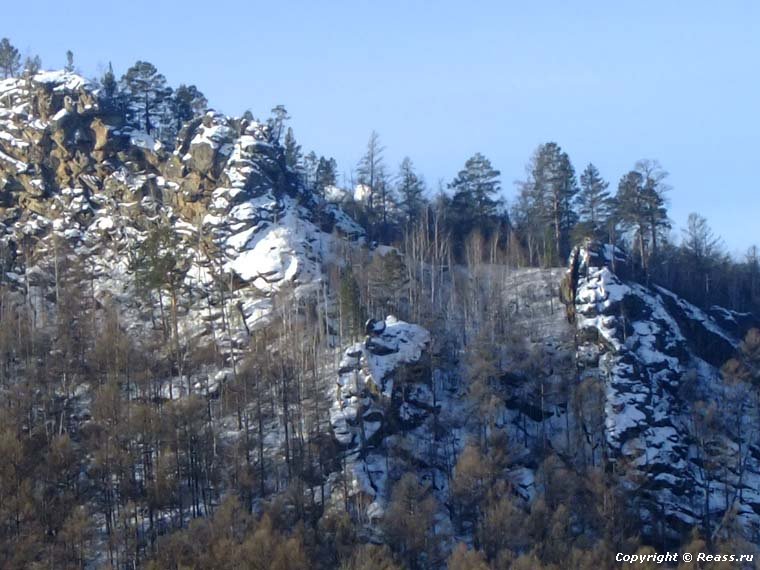 Транспортная инфраструктура
Основная дорожная сеть района представлена
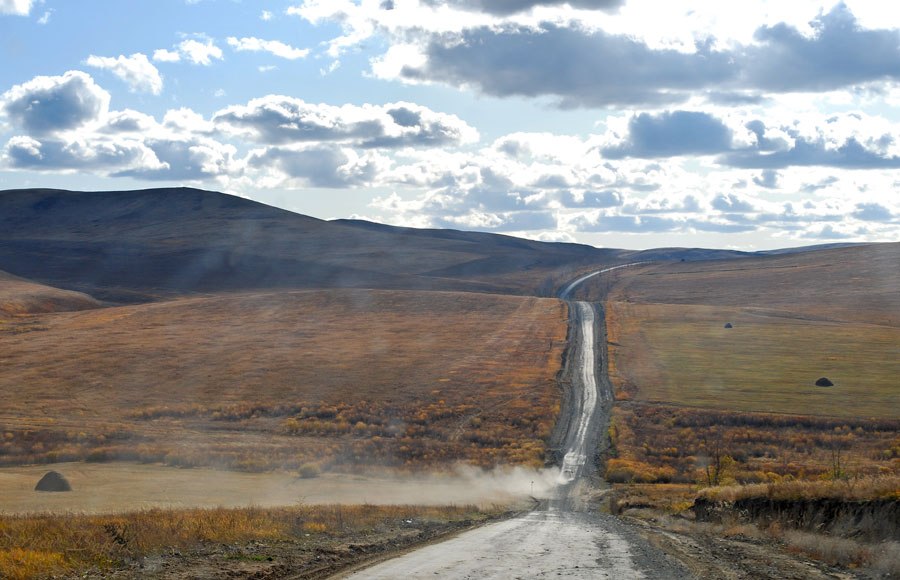 дорогами регионального значения (227 км)
автомобильными дорогами общего пользования местного значения (376 км)
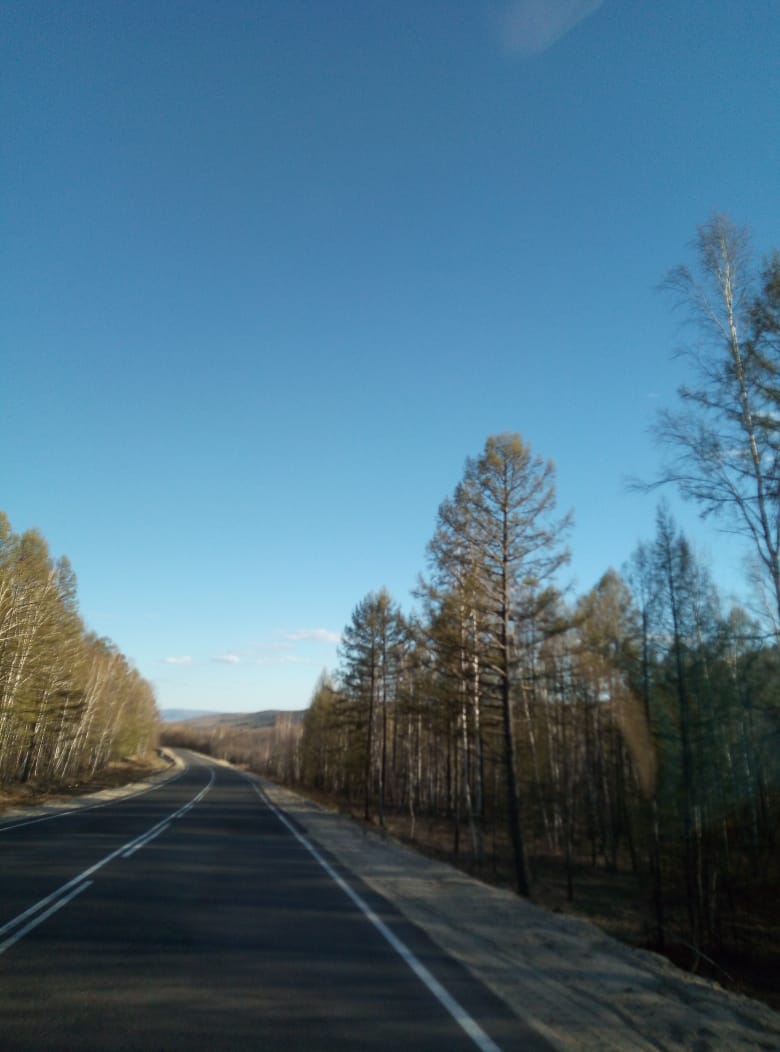 Сообщение между населенными пунктами, с районным центром (г. Балей) и с краевым центром (г. Чита) осуществляется автомобильным транспортом
Телекоммуникации
Услуги телефонной связи и доступа к сети интернет предоставляют: 
ОАО «Читатехэнерго»
 ПАО «Ростелеком»
Услуги подвижной радиотелефонной связи оказываются федеральными операторами: 
ПАО «МегаФон» (Мегафон)
ПАО «Мобильные Телесистемы» (МТС)
ООО «Скартел» (Yota)
Почтовая связь представлена 11 стационарными отделениями связи УФПС Забайкальского края – филиала ФГУП «Почта России».
Сотовой связью и доступом в Интернет на территории  муниципального района «Балейский район» обеспечены 26 населенных пунктов.
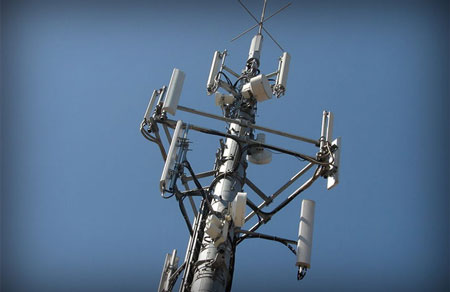 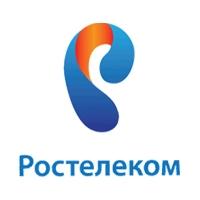 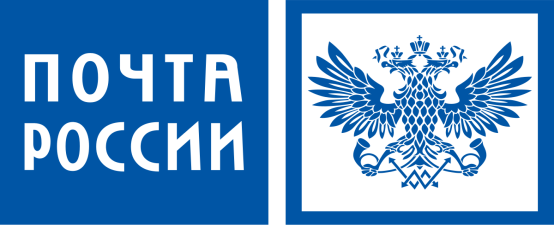 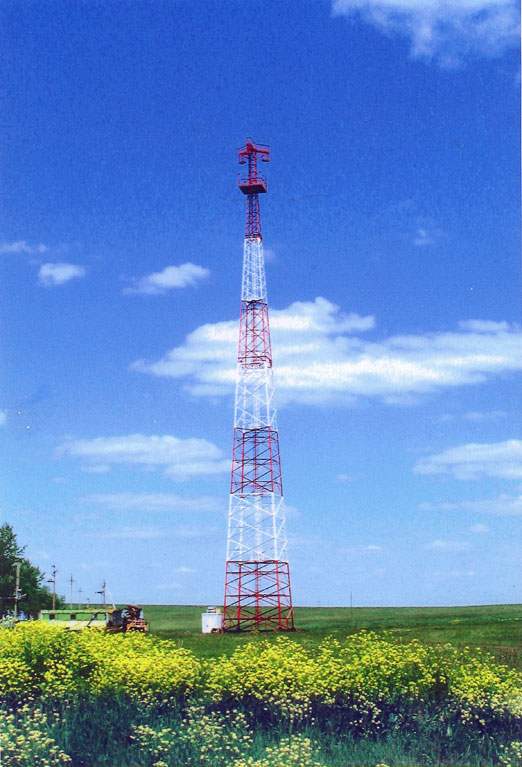 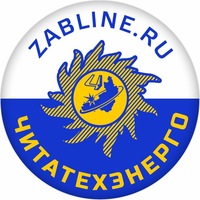 Социальная инфраструктура
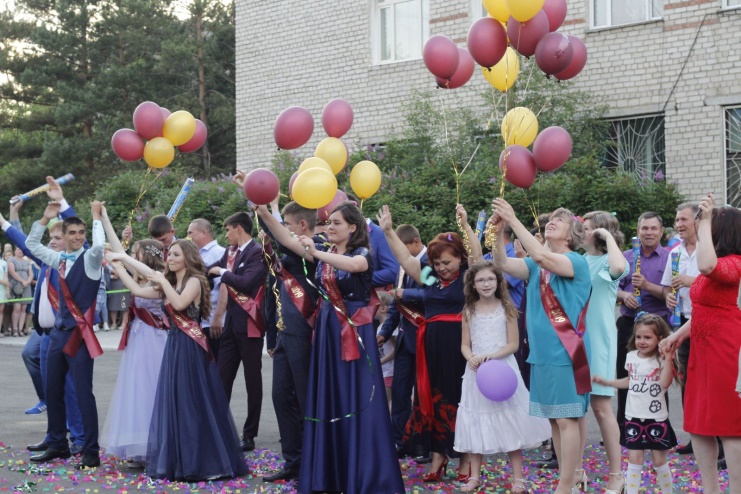 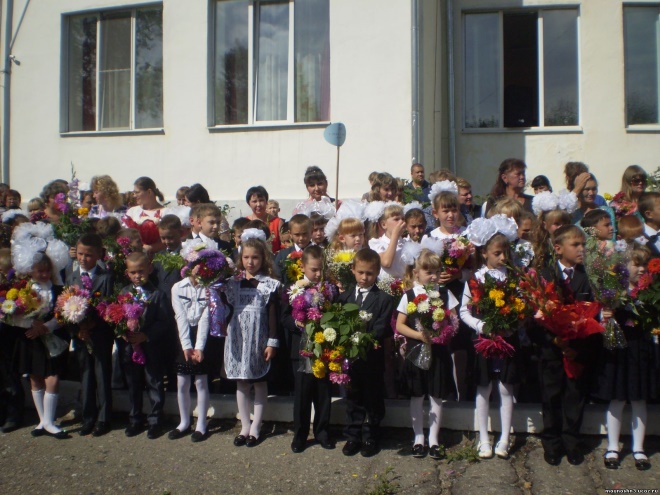 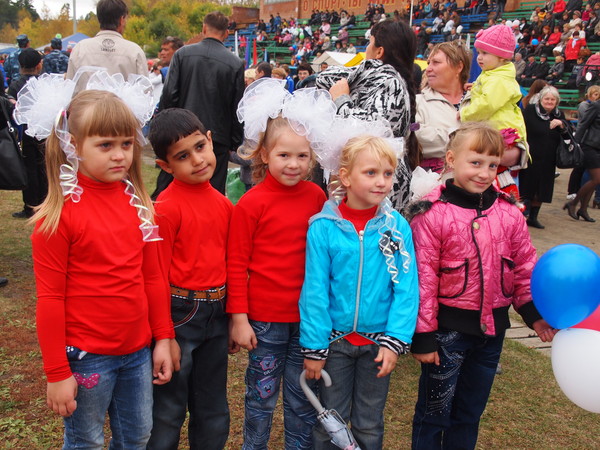 Социальная инфраструктура
Культура и спорт
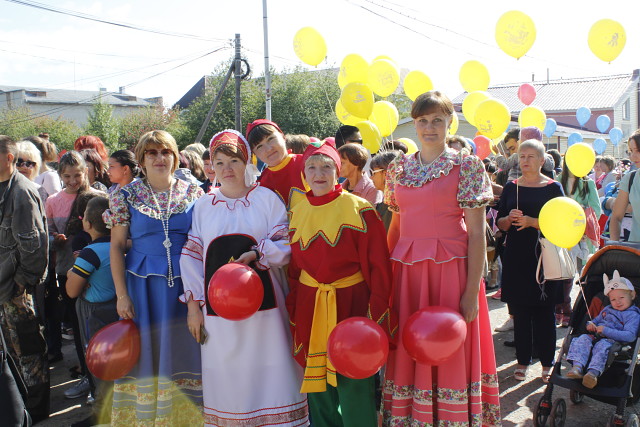 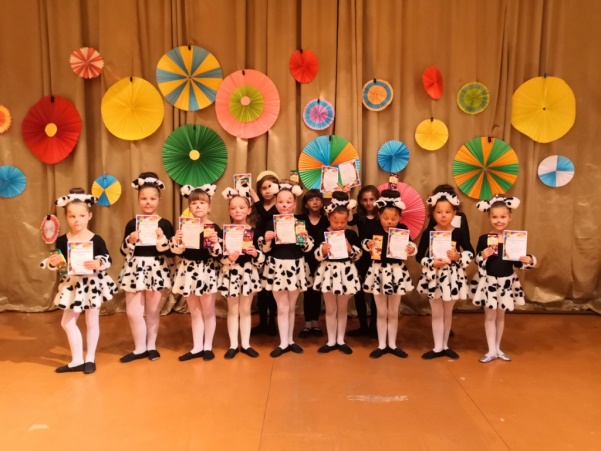 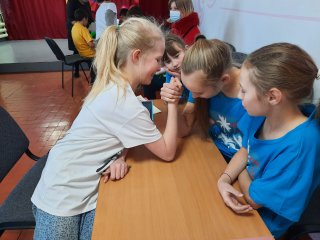 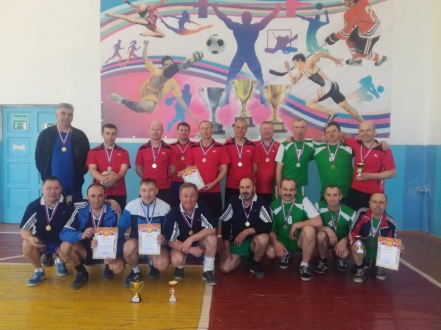 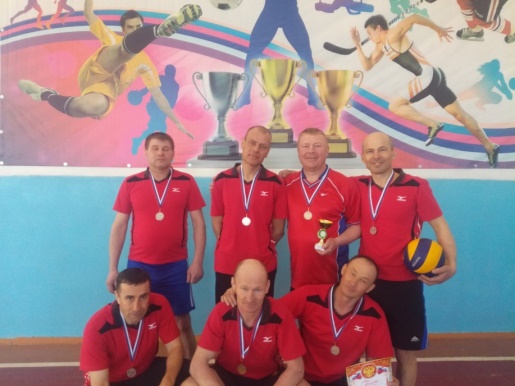 Социальная инфраструктура
Здравоохранение
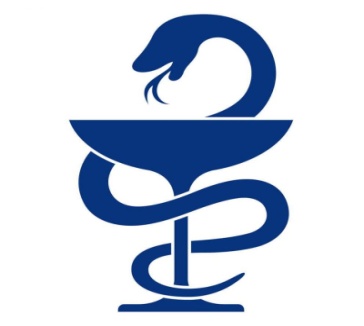 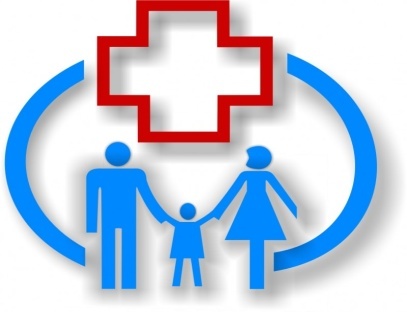 Демография
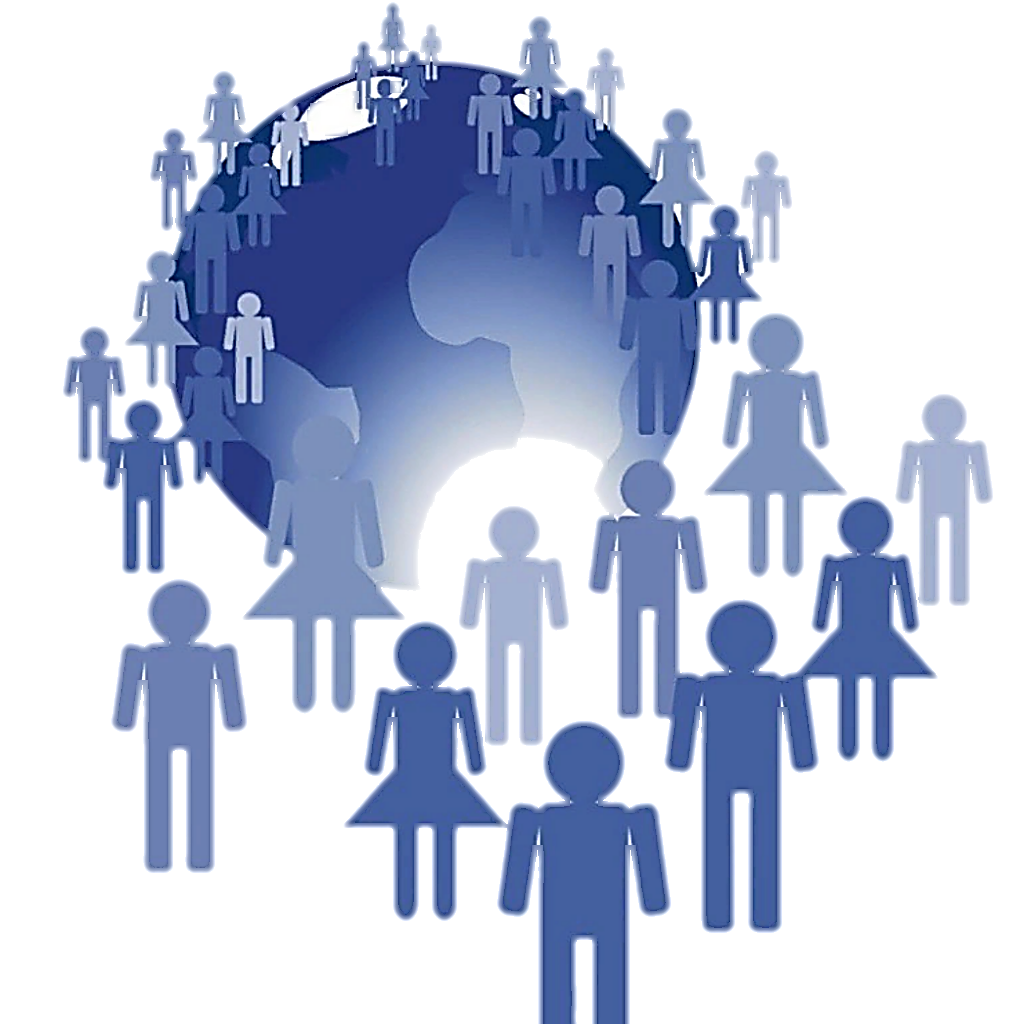 Занятость населения
Уровень зарегистрированной безработицы 
На конец 2020 г. – 6.6 %
Обратилось в центр занятости за содействием в поиске подходящей работы 1103 чел.
Коэффициент напряженности на рынке труда 8,2 %.
Трудоустроено 439 чел.
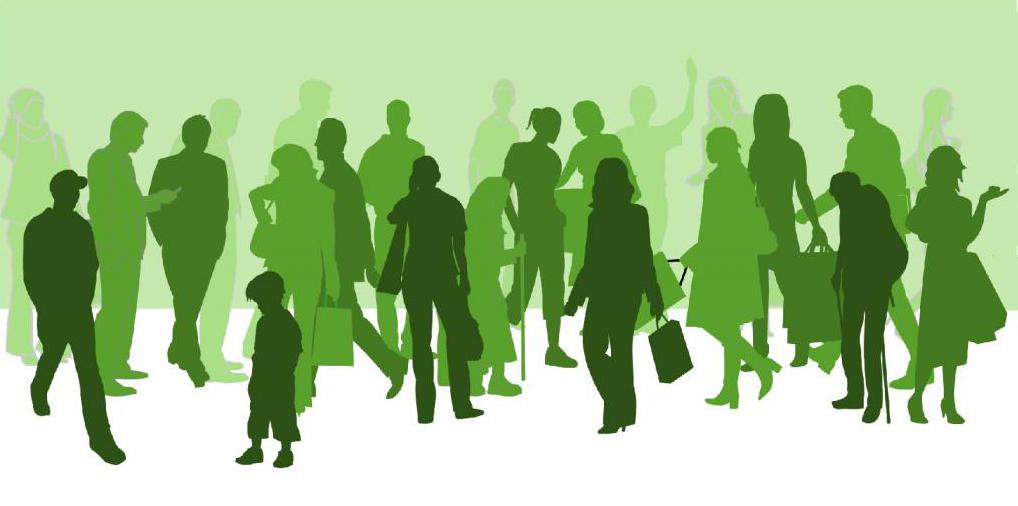 Трудовые ресурсы
Финансовая деятельность
Структура  налоговых доходов бюджета МР «Балейский район»
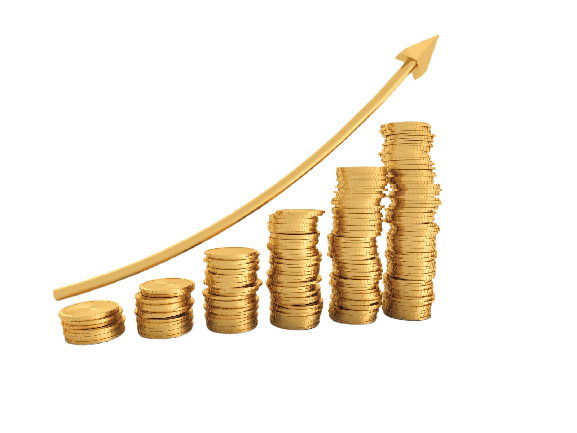 Структура  неналоговых доходов бюджета МР «Балейский район»
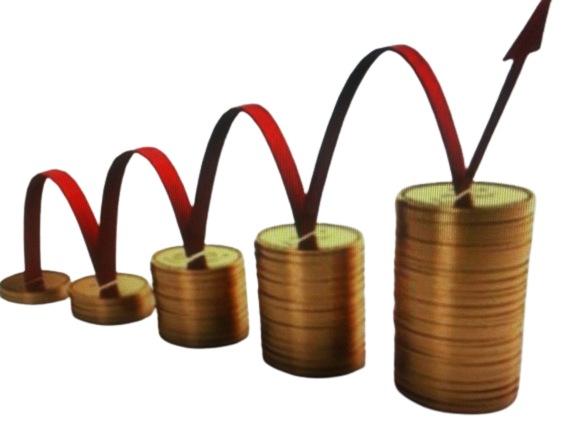 Промышленное производство
Объем промышленного производства 
в 2020 году – 3623,08 млн. руб.
94,38 %
3,63%
1,38%
0,61%
Сведения о добыче полезных ископаемых  на территории МР «Балейский район»за  2015-2020 годы, кг.
Системообразующие предприятия района
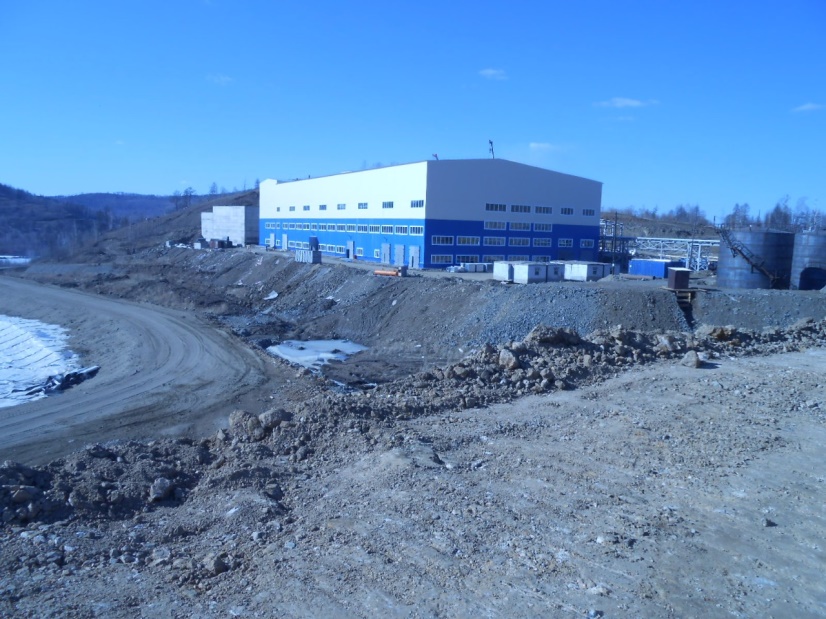 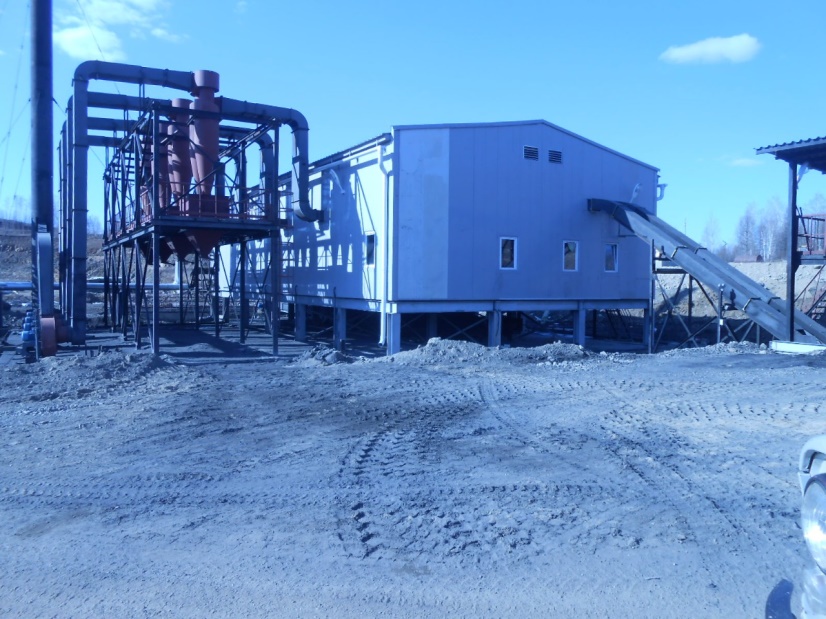 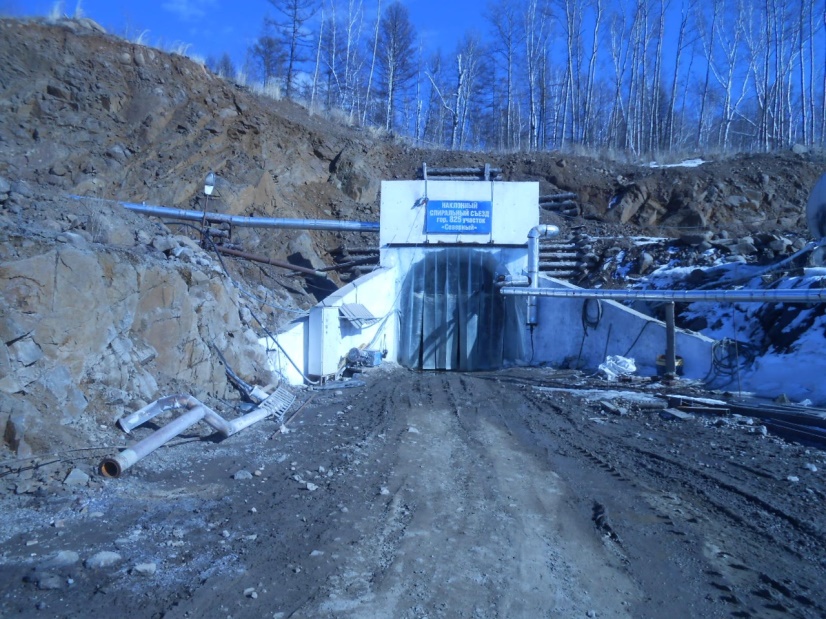 Сельское хозяйство
Поголовье сельскохозяйственных животных в 2020 г.
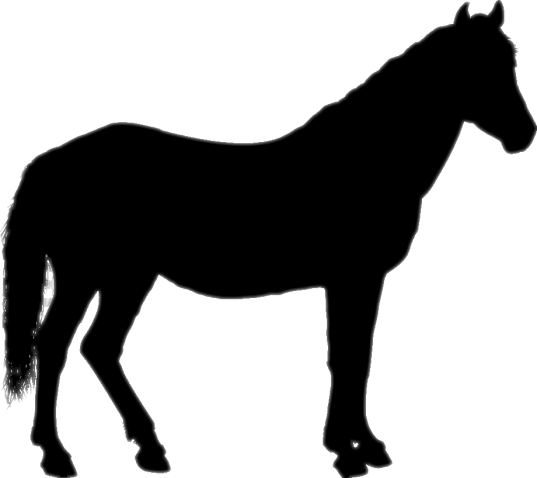 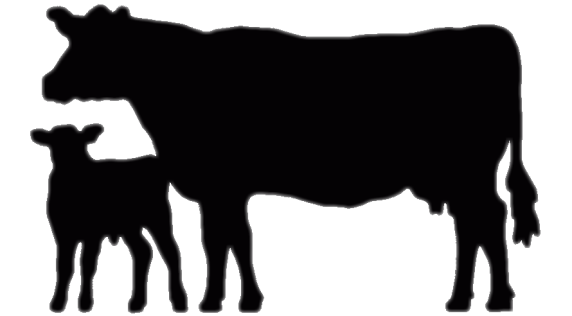 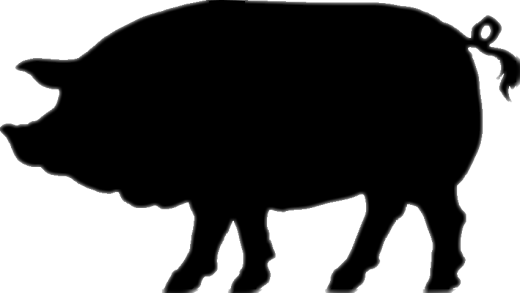 Лошади – 1824
Свиньи – 964
КРС – 6 636
Растениеводство 129,9
 млн. руб.
Животноводство 
 535,4 
млн. руб.
Продукция сельского хозяйства, всего – 535,4 мл. руб.
Индекс производства продукции сельского хозяйства в сопоставимых ценах – 98,6 %
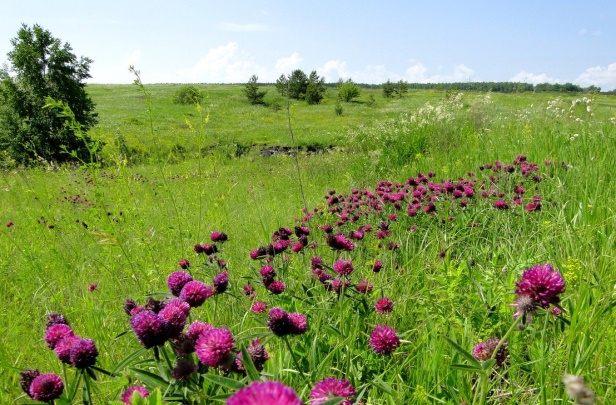 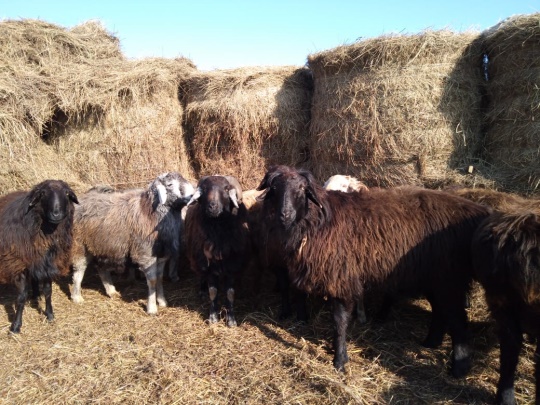 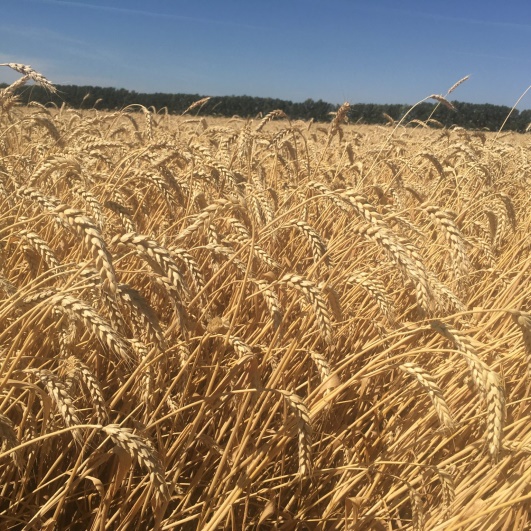 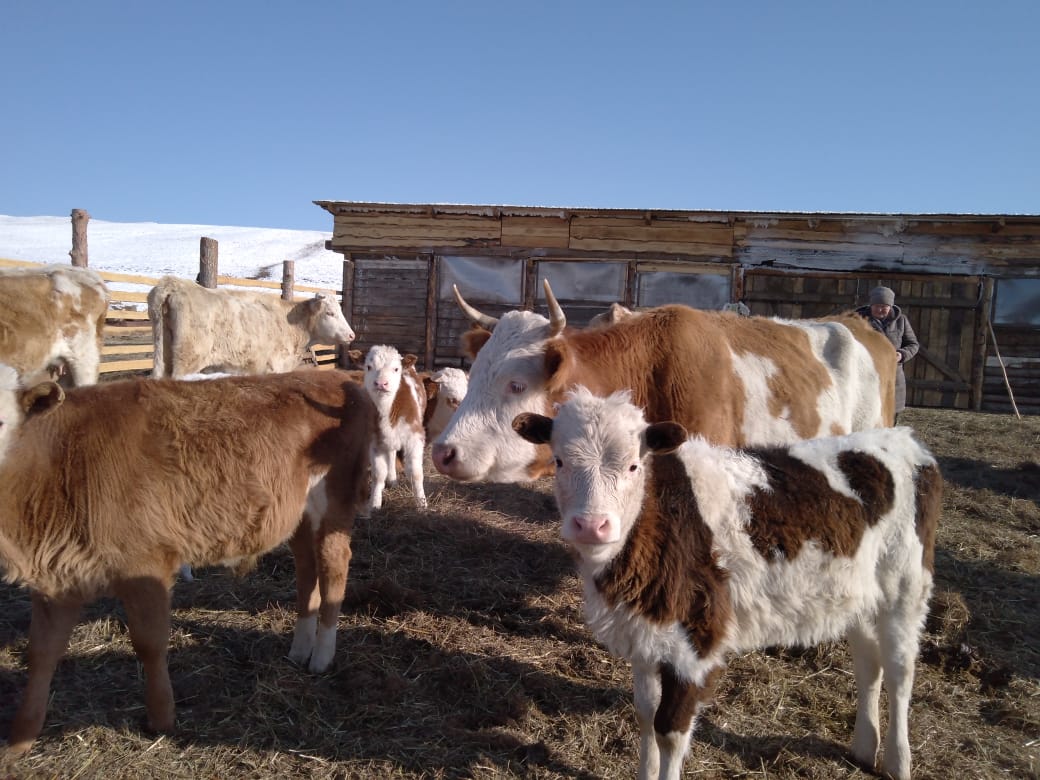 Муниципальные программы, принятые к финансированию на 2021 год
Малый и средний бизнес
Структура видов экономической деятельности субъектов малого и среднего предпринимательства
Инвестиционный проект«Строительство семейных животноводческих ферм на базе ИП ГКФХ Ушаков Г. Г.»
Инициатор проекта: 
КФХ Ушаков Г.Г.
Объем инвестиций: 
7 613 896 ,0 рублей
Срок окупаемости проекта: 
5 лет
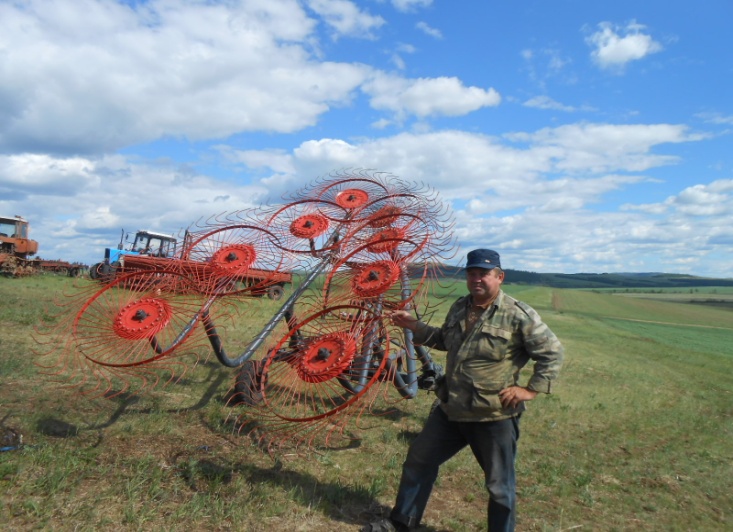 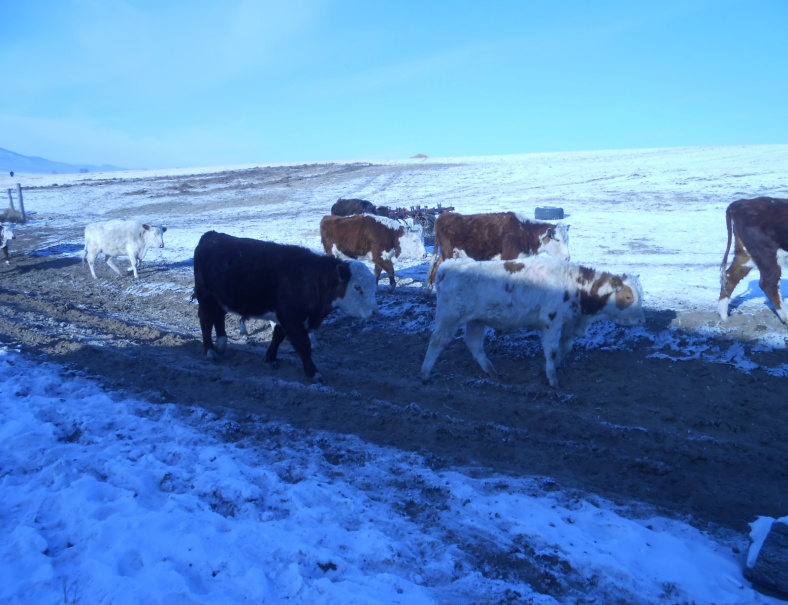 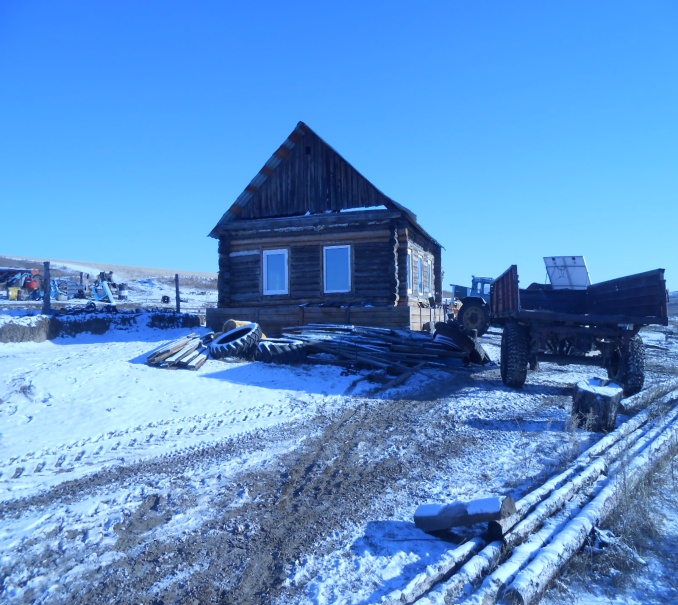 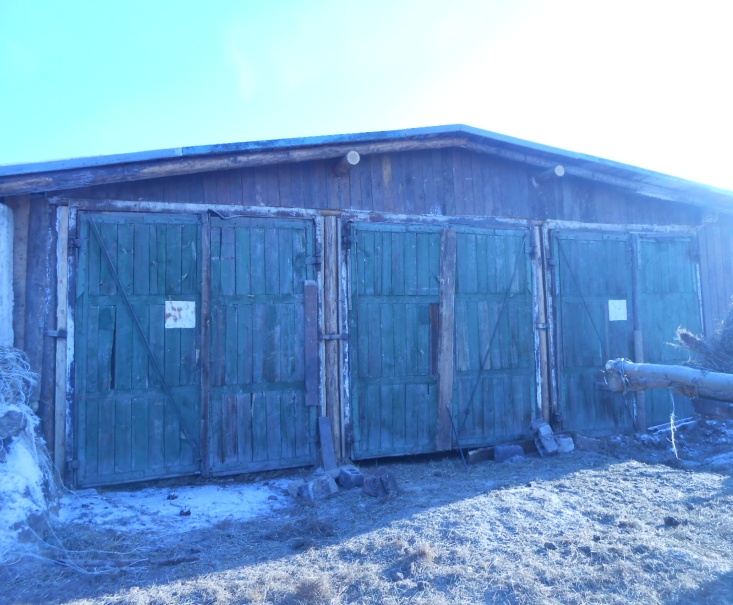 Описание проекта
Инвестиционный проект«Строительство горно-перерабатывающего предприятия на базе Верхне-Алиинского золоторудного месторождения»
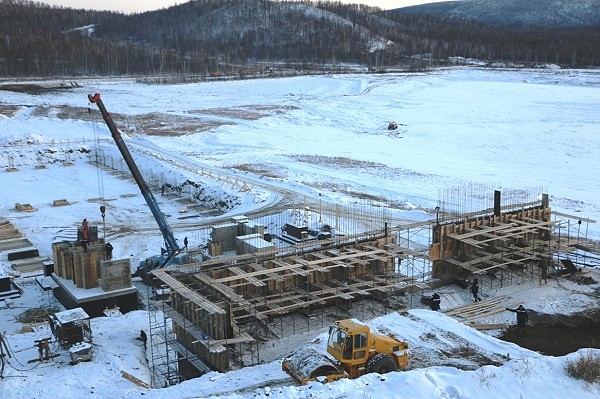 Инициатор проекта: 
ЗАО «Золоторудная компания
«ОМЧАК»
Объем инвестиций: 
4544,7
Срок окупаемости проекта: 
8 лет
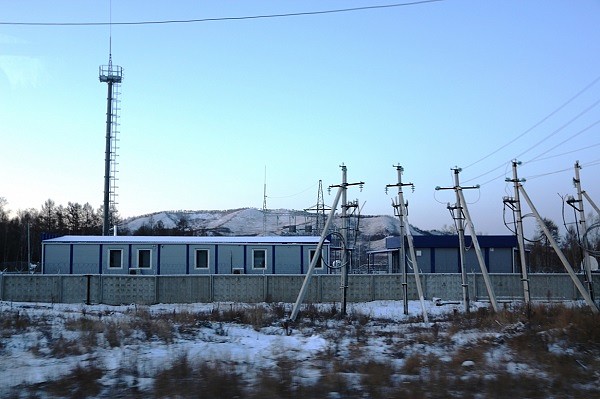 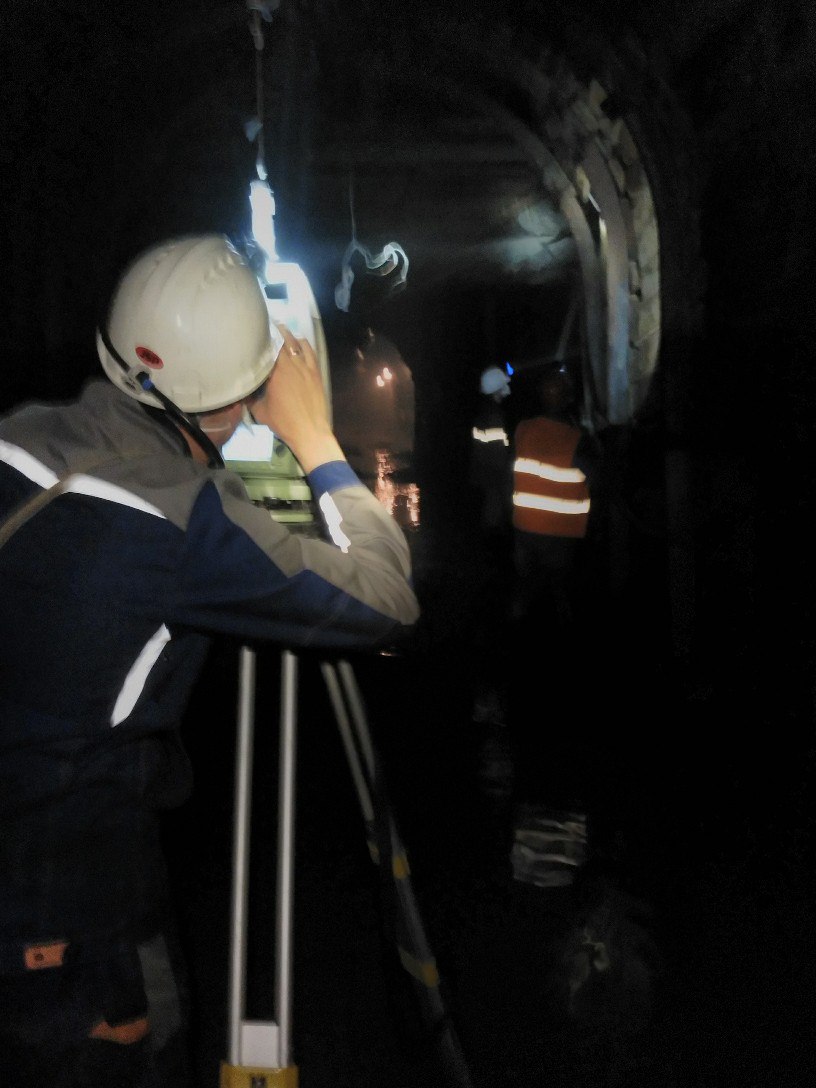 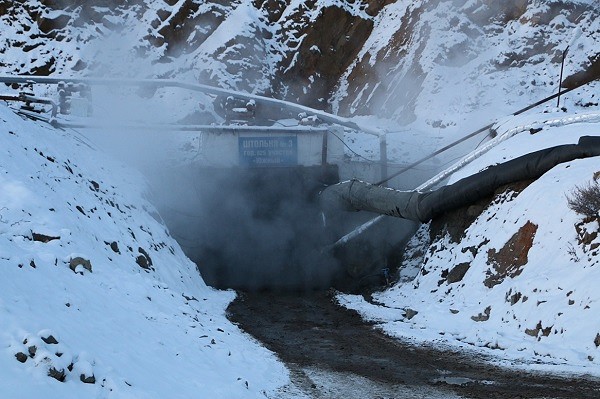 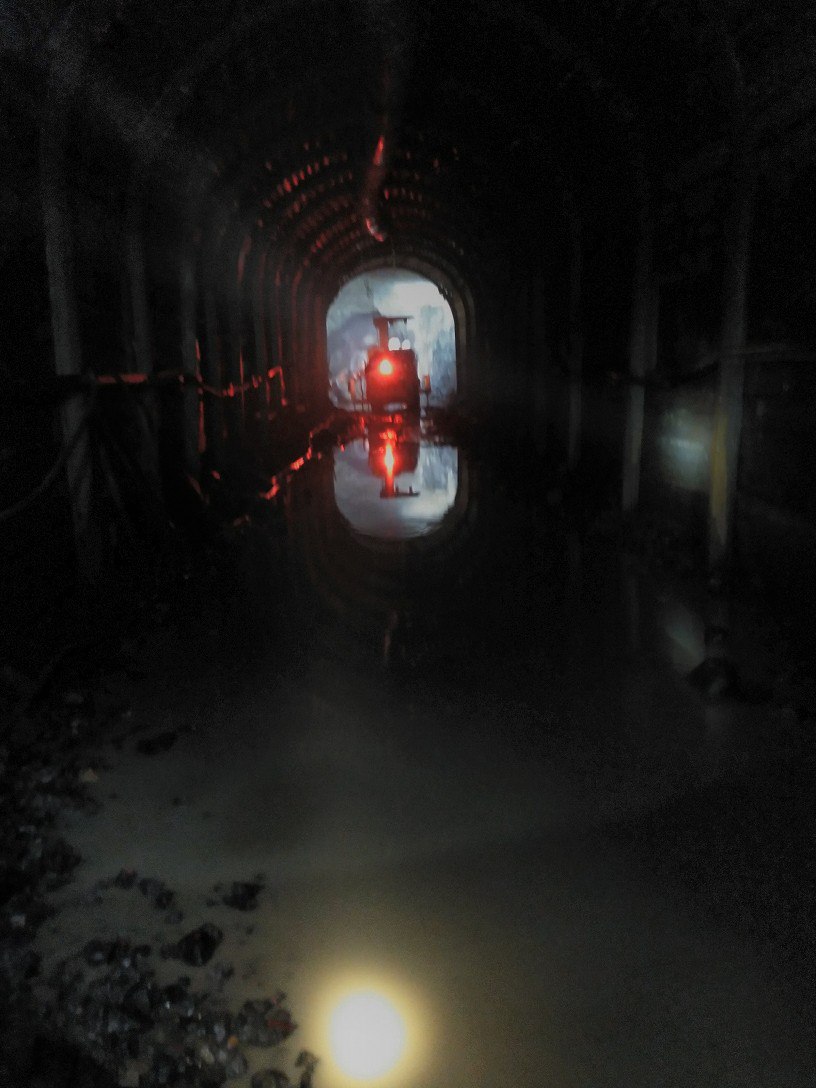 Описание проекта
Инвестиционный проект«Строительство комплекса кучного выщелачивания на базе техногенного месторождения отходов Балейской ЗИФ-1
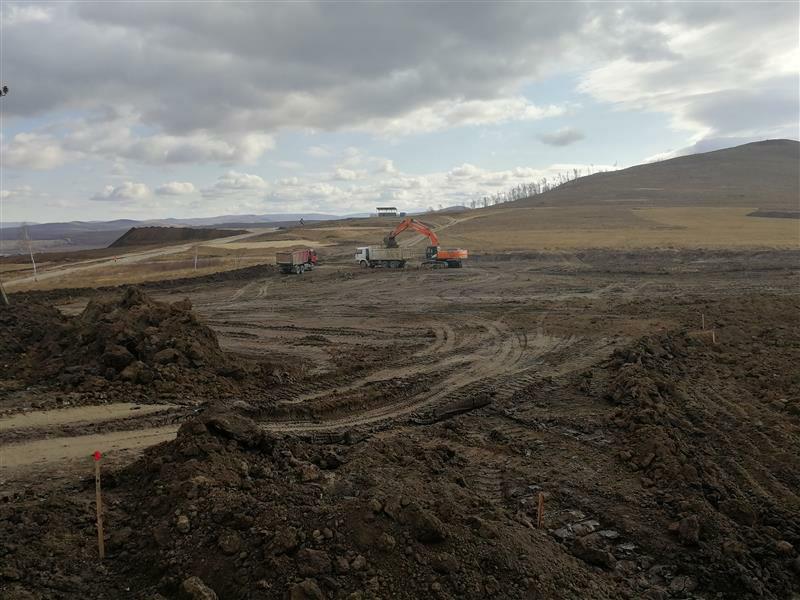 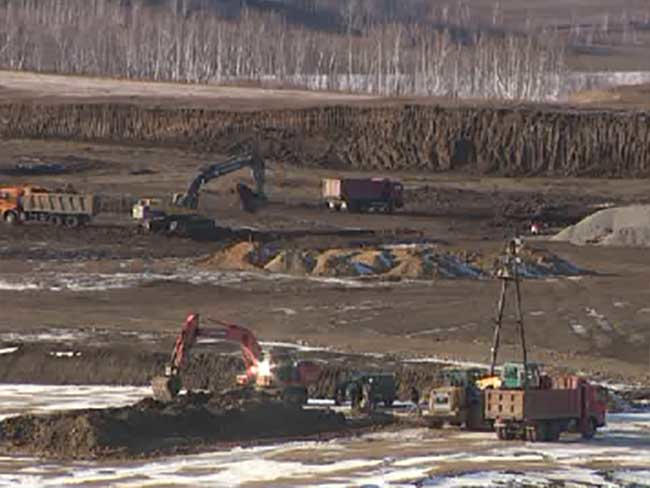 Инициатор проекта: 
ООО «Тасеевское»
Объем инвестиций: 
1,141 млрд
Срок окупаемости проекта: 
2,8 лет
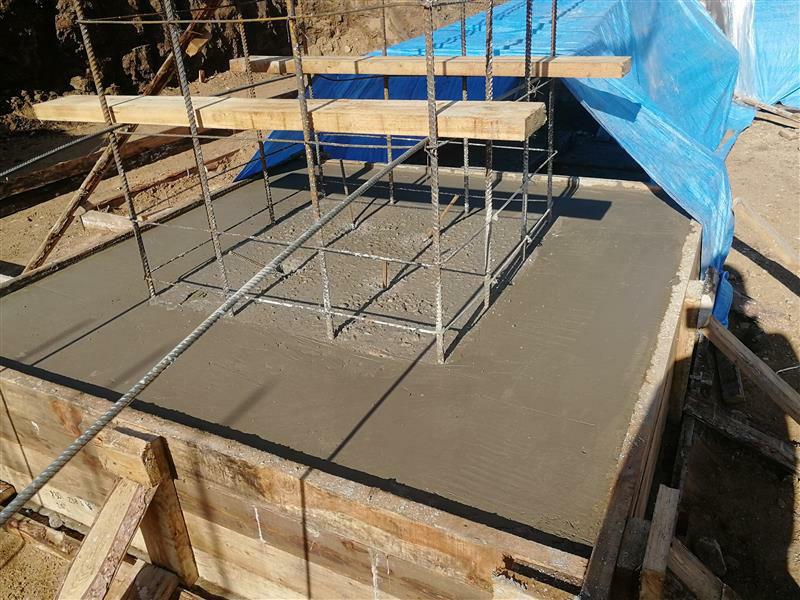 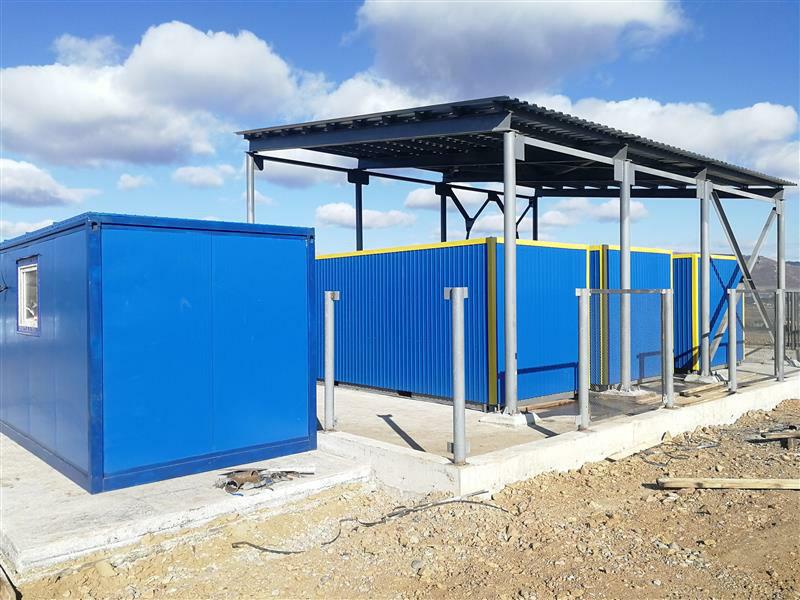 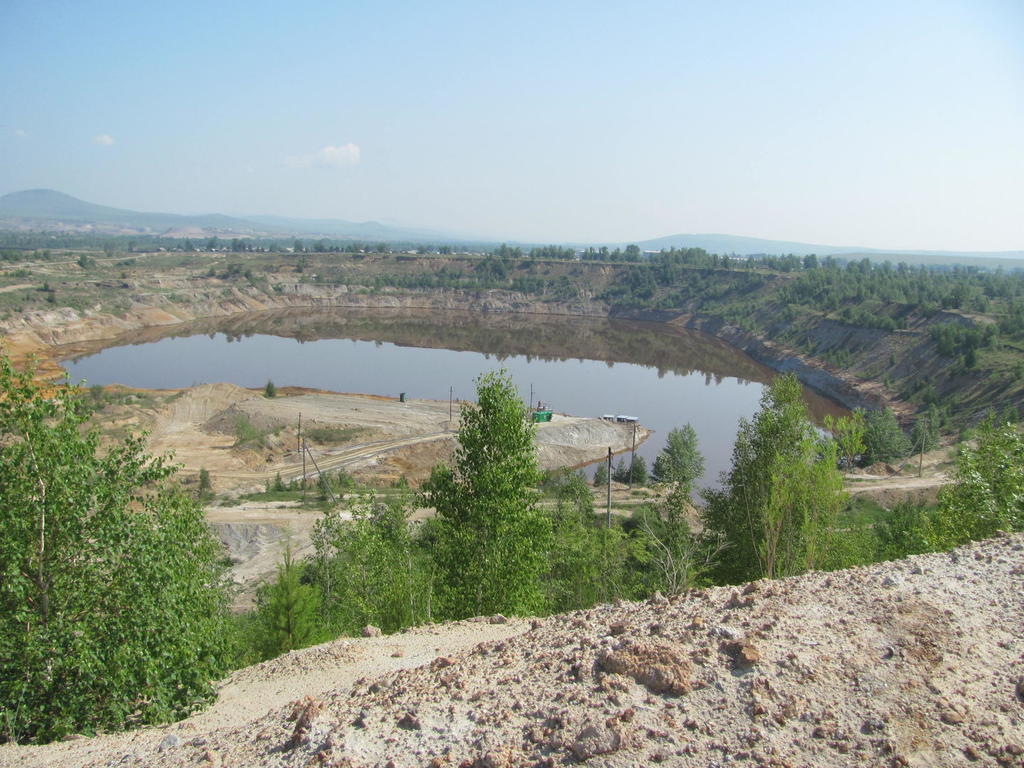 Описание проекта
Инвестиционный проект«Развитие семейной животноводческой фермы на базе крестьянского (фермерского) хозяйства»
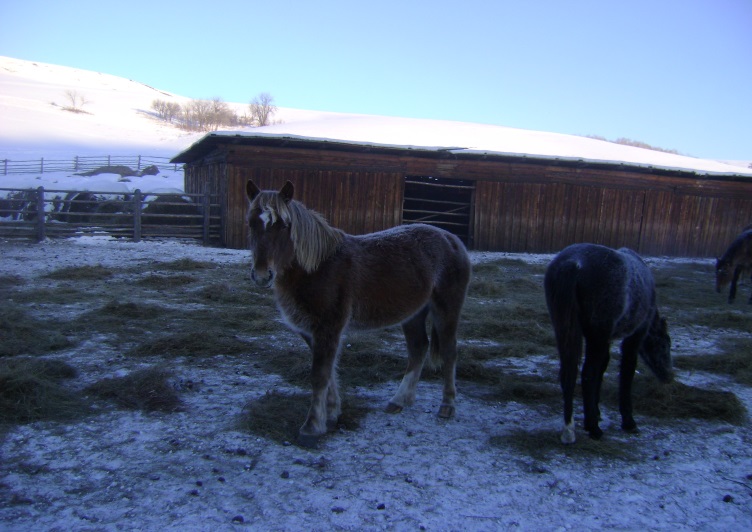 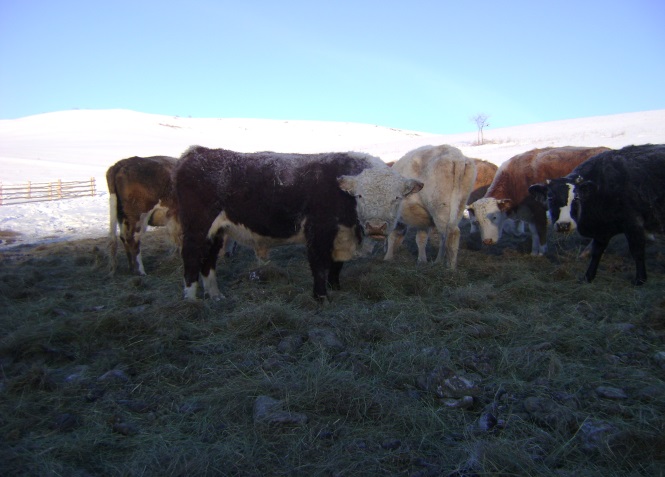 Инициатор проекта: 
ИП  Киргизов И.А.
Объем инвестиций: 
7 805 300 рублей
Срок окупаемости проекта: 
5 лет
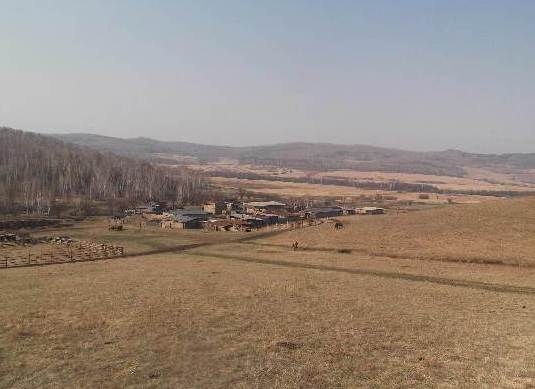 Описание проекта
Инвестиционный проект «Увеличение производства сельскохозяйственной продукции» направление:
производство картофеля; 
производство овощей; 
производство зерна; 
 производство мяса.
Инвестиционный проект «Организация отдыха детей и подростков»  направление:
Организация детской развлекательной площадки
Инвестиционный проект «Производство молока и молочной продукции»
Инвестиционный проект «Производство хлеба и хлебобулочных изделий»
Инвестиционный проект «Организация гостиницы»